Analyzing Political Geography
Units of Political Organization
Country- an identifiable land mass
Nation- a population with a single culture
Same as a culture group
State- a population under a single government
Implies the existence of a sovereign territory
Sovereignty implies that the state is independent from external control, holds territory, and that it has international recognition from other states or the United Nations
Nation-State- a single culture under a single government
These examples and most other sovereign states are multinational states
Made up of different nations by the manifold of culture groups that have been mixed 
Also called multi-ethnic states
Nation-States
One culture group is represented by a single government
Many are smaller states or island countries
EX: Japan; has not seen permanent migration or mass immigration from other culture groups
National Seclusion Policy
Also, multinational states where the state represents a singular or contemporary culture, in contrast to the ancient culture that the population derived from are also called nation-states
Nationalism
Can be derived from  an existing culture group that desires political representation or independence
Also can be derived from a political state that bonds and unifies culture groups
Stateless Nations
A culture group is not included or allowed share in the state political process. Examples include:
Kurds
Spread across northern Iraq, western Iran, eastern Syria, and southeastern Turkey
A semi-autonomous Kurdistan has existed; however, full independence is limited geopolitically due to Turkish government resistance to their sovereignty, based upon Kurdish Marxist rebels, the PKK, who have been fighting in Turkey.
Basques
Northern Spain and southwestern France who do not have Celtic or Latin cultural or language roots
Spain has granted limited autonomy, but the Basques want full independence and statehood
A Basque militant group, ETA, has used terror tactics to fight against Spanish rule
Hmong
Mountain people who have existed in rural highlands isolated from others in Laos, Vietnam, Thailand, and southern China.
Alliance with the US against the Communists during the Vietnam War caused many families to leave their homeland.
Many have resettled in the upper Midwestern states of Wisconsin and Minnesota.
Other stateless nations include, Karen, Gypsies, Karelians, Tartars, and Tibetans
Some groups have been granted limited autonomy, but desire independence from the result of the nationalist movements.
Federal States and Confederations
The US, Canada, Mexico, Australia, Brazil, Russia, Mexico, and Germany are all confederations of several smaller states under a federal government.
The federal state supplies military protection, administers foreign diplomacy, regulates trade, legislative, and judicial services across the country.
These states have their own governments, legislatures, regulations, and services.
Microstates
Sovereign states that hold the same position of much larger states like the United States or Canada
Many are island states, ports, or city-states or sit land-locked with no access to the sea
Multi-State Organizations
Supranationalism is the concept of two or more sovereign states aligned together for a common purpose.
A number of supranational organizations have been formed for the purpose of forming trade alliances, military cooperation, and diplomacy.
Largest of these is the United Nations(192 member states)
Purpose is primarily diplomatic
UN provides multiple services internationally through its World Health Organization(WHO), Food and Agricultural Organization(FAO), International Children’s Education Fund(UNICEF), and peacekeeping forces.
The European Union
A supranational organization with several purposes
In 2007, the EU grew to 27 member states with a few applicant states awaiting membership
The EU was named in 1991 under the Treaty of Maastricht
EU serves five main purposes
Free trade union
No taxes or tariffs are charged on goods that cross the internal borders of the EU
European businesses can save money and be more economically competitive with the United States and Japan
Open-border policy
No border control stations for immigration or customs inspections
Vehicles can cross internal state borders without stopping
Began with the Schnegen plan in 1985 when West Germany, France, Belgium, Luxembourg and the Netherlands opened their borders to each other
The European Union
Monetary Union
Currency became the Euro
Eliminated the cost of currency exchange fees
Only the UK retained its own currency
The British Pound is more valuable than the Euro and would cause economic problems in the UK
Judicial Union
The European Court of Justice in Luxembourg provides a legal venue for cases between litigants in separate EU member states
A European Court of Human Rights has been established to preserve civil rights regardless of their member states' local laws
Legislative and Regulatory Bodies
785-seat  EU Parliament was established to propose and approve laws within the union
The European Commission is a separate council with one seat for each member state
The European Commission also acts as the executive branch of the union to enact programs and enforce regulations set by the EU Parliament and Council.
The EU Commission president is appointed by the European Council
More About the European Union
The EU acts as one state economy that is competitive with other national economies such as the US, Japan, and China
Records from the 2008 CIA World Factbook state that the EU has expanded to a near 19 trillion dollar economy in comparison to the 14 trillion dollar US Economy
The EU government’s main source of revenue is a 17.5% sales tax, the Value-Added Tax(VAT)
Many argue that EU governance has increased the prices of many European goods
Member state governments have also complained that European courts have threatened the sovereignty of courts and laws
Open borders exacerbate the crime rate
Once a person enters EU’s borders, they are free to move from country to country regardless of their citizenship which makes it difficult to prevent crime
Externally, the EU has strengthened their borders against illegal immigration and the flow of illegal goods - “Fortress Europe”
Remains a problem because eastern borders are undefended and only road and rail border crossings are inspected by immigration officers
A European Union Constitution was proposed for ratification in 2004
Document was poorly understood by the citizens and members of parliament
Political leftists saw the constitution as too ‘pro-business’
The right wing members were against including Turkey in the EU, thus voting ‘no’ as well
Constitution was voted down in France and Netherlands in 2005, forcing it to be rewritten
Other Supranational Organizations
Spatial Concepts of Political Geography
Territoriality is the expression of political control over space.
A state implies that the governments controls the land and people who live there.
Citizenship is the legal identity of a person based on the state where he was born or where he immigrated to.
Political Borders
Borders between political states and political sub-unit areas(counties, districts, city limits, etc.) are finite lines.
Must be definable and clear
Political borders can be created by physical geography.
Rivers, water bodies etc…
Border lines can be defined by treaties or agreements between states
Countries with large expatriate populations have to provide consular services in large foreign cities.
Enclave and Exclave
An enclave is a minority culture group concentrated inside a country that is dominated by a different, larger culture group.
An exclave is a fragmented piece of sovereign territory separated by land from the main part of the state’s territory.
Occasionally, neighboring states attempt to claim exclaves because of cultural nationalism.
War may break out, but sometimes diplomatic negotiations result in official permanent exclaves.
Other times states purchase territory or receive fragments f territory under peace treaties.
Islands are not considered exclaves.
Various Exclaves
Water Borders
In the past, borders at sea were poorly defined. Often, more than one sovereign state claimed the same piece of water.
United Nations Conference on the Law of the Seas (UNCLOS, 1982)
Proposed standard oceanic boundaries for all UN member states, borders at sea are now well defined.
Fully ratified in 1994
Border system under UNCLOS is in two parts
Territorial Seas
Includes the area of sea from shore out to the 12-nautical-mile limit. Within 12 nautical miles all the laws of a country apply.
Exclusive Economic Zone(EEZ)
Within 200 nautical miles of its shores, a state controls all aspects of natural resource exploration and extraction. Includes fisheries, oil and gas production, salvage operations, etc…
200 nautical miles is beyond the shallow water continental shelf in almost all cases
The high seas
Technically outside the 12-mile limit. Past that line, cruise ships can open their casinos and ship captains gain the authority to marry couples or arrest thieves onboard their ships
Possible by the Admiralty Law, which dictates legal procedures on the high seas.
Beyond the 200-mile limit, international fishing fleets are free to catch any ocean life they chose in unregulated amounts.
Exception - International treaties that limit the capture of certain species.
Overlapping Borders at Sea
The UNCLOS makes provisions for a UN arbitration board to settle disputes regarding boundaries at sea.
Often when two countries have overlapping claims, they split the lines halfway.
Difficulties when more than two countries claim the sea.
If arbitration fails, these will be areas of potential armed conflicts.
Boundary Origins
Antecedent
Boundary lines that exist from prehistoric times
French-Spanish border along the Pyrenees
Relic
Former state boundaries that still have political or cultural meaning
Scotland-England border after The Act of Union in 1652
Subsequent
Lines resulting from conflict or cultural changes(war, migration, etc…)
German-Polish border after 1945; Kaliningrad to the USSR in 1946
Superimposed
Lines laid down for political reasons overtop cultural boundaries
Sub-Saharan Africa after the Berlin Conference; Yugoslavia and Iraq after the 1919 Treaty of Versailles. Both have resulted in recent conflict.
Border Types
Physical
Natural boundaries
Lakes, rivers, mountains, etc…
Cultural 
Estimated boundaries between nations, ethnic groups, or tribes
Geometric
Boundaries surveyed mostly along latitudinal and longitudinal lines
Boundary Process
Definition
When borders are claimed, negotiated, or captured.
Delimitation
When borders are put on the map.
Demarcation
When markers are placed on the group to show where borders lay.
Border Disputes
Definitional
When border treaties are interpreted two different ways by states.
Russian-Japanese Kuril Islands under Soviet control in 1945.
Locational
When the border moves; a river changing course, lake drying up etc…
India-Bangladesh territory along the Ganges-Brahmaputra River Delta.
Operational
When borders are agreed to, but passage across the border is a problem.
New passport requirements for entry into the U.S. after 9/11.
Allocational
When a resource lies on two sides of a border.
Mexico-United States river allocations for irrigation and drinking water on the Colorado River and Rio Grande.
Frontier
Open and undefined territory
Few disputed small frontier regions in the world today
Only remaining large land frontier is Antarctica
Antarctic Treaty(1959) has set aside the continent for scientific research and prohibits any military action and commercial mineral or energy extraction
Post-Colonial Boundary Conflicts:The Berlin Conference
The Berlin Conference (1884) was a diplomatic meeting between the European colonial powers to set the internal political boundaries in Africa.
Diplomats divided up African land.
The final map is very similar to the political boundaries in Africa today.
Problem was that the European-made boundaries do not correspond to cultural boundaries.
This superimposed boundary is referred to by Africans as “Tyranny of the Map”.
Europe arranged Africa into large nation-states whereas Africa was traditionally organized into a tribal identity at a smaller scale.
Tribal groups that have traditionally been enemies have been grouped together, causing tribal conflict.
Tyranny of the Map Example: Rwanda
In 1994, ethnic Hutus and Tutsis fought to control Rwanda.
Tutsis had migrated to the region approximately 400 years earlier.
Upon independence from Belgium in 1962, Hutus went about ethnic cleansing, forcing many Tutsi refugees into the former Zaire and Uganda.
Each ethnic group lost around 500,000 people to the genocide.
Today, Hutu v. Tutsi violence has spread to Burundi and eastern parts of the Democratic Republic of Congo, where this violence continues today.
Other Post-Colonial Frontier Border Disputes
Territorial Morphology
Territorial Change
Decolonization after WWII reduced the area and number of territorial and colonial holdings of the European powers and the United States.
Annexation is when territory is added as a result of a land purchase or when a territorial claim is extended through incorporation.
Examples:  
Alaska, Louisiana Purchase, U.S. Virgin Islands.
Capitals
Each state has a capital city because there always needs to be a seat of government where political power is centered.
Some countries have more than one national capital.
This is done to share power over the regions of the country.
South Africa(Pretoria, Bloemfontein, Cape Town), Netherlands(Amsterdam, the Hague), etc… 
Countries can change the location of their capital.
Sometimes due to a shift in political power or congestion in original capital.
Some new capitals are in planned capital cities located in places where cities did not previously exist.
Examples:
United States- Moved capital from New York City to Washington D.C.
Brazil- Moved capital from Rio de Janeiro to Brasilia
Australia- Moved capital from Sydney to Canberra
Other Moved Capitals
Voting for Local and Regional Representation
All democracies have a parliamentary system where at least one lawmaking body or house has popular representation.
Each country has its own system in regard to the number of seats and the size of voting districts.
In the US, division of the 435 seats of the House of Representative is relative to each state’s population.
Every state is divided into a number of congressional districts, each district having one seat in the Congress.
California, having the greatest population, has 53.  Wyoming, having the least population, has 1.
In the United Kingdom and Canada, members of the parliament(MPs) are selected from local constituencies based upon population
Unlike the United States, these are averaged across the country.
The Electoral College
U.S. presidential elections are decided through voting by the electoral college
After the November presidential election, electoral votes are assigned state by state in December based on the popular vote in each state
Most states are “winner takes all,” but a few(Maine, Nebraska, etc…) split electoral votes proportional to the popular vote
The number of electoral votes is based on the total number of representative seats, plus the two senators’ seats from each state
District of Columbia has 3 electoral votes
California, the most populated, has 55 electoral votes
Wyoming, the least populated, has 3 electoral votes
In order to win a presidential election, a president has to have at least 270 of the 535 votes
If the candidates tie or have fewer than 270 votes due to a third party candidate, Congress chooses the president
Every ten years following the census, the United States reapportions the 435 seats of the House of Representatives
Can change the number of congressional seats, and, furthermore, the number of electoral votes
State governments draw new congressional district border lines to reapportion districts into equal-sized populations
Gerrymandering
Irregularly shaped districts that are highly elongated and prorupt are referred to as gerrymandering.
Named after Massachusetts Governor Elbridge Gerry who first attempted irregularly shaped districts in 1812.
Gerrymandering
Made outcomes of elections predictable and in favor of the political majority in state government.
Can be used to encompass minority population centers.
Feudalism and Its Decline
Feudal political economies operated with the vast majority of land and wealth being controlled by an aristocracy- a peerage of lords, earls, dukes, kings, queens, etc…
The majority of the population was composed of peasants, commoners, serfs, or slaves.
This system kept the lower classes in a cycle of debt called debt peonage.
Feudal states tended to have an absolute monarchy.
The supreme aristocrat, a king, prince, or duke, is both head of state and head of government, and does not share power with anyone.
The concept of absolute monarchy has diminished over time because of revolutions, but does still exist in the Islamic world.
Saudi Arabia, Brunei, Morocco, Bhutan
The Decline of Feudalism and Empires
The French Revolution of 1789 inspired many monarchs to accept power-sharing with commoners to avoid losing control of their states.
Under a constitutional monarchy, the supreme aristocrat remains head of state, but the leader of the elected parliament is the head of government, with integrated legislative and executive powers.
In most cases this a prime minister or premier, who appoints senior members of parliament to be ministers or secretaries of executive-branch departments.
In most constitutional monarchies, the monarch retains the power to dismiss parliament; appoints judges, ambassadors, and other officials; is commander and chief of the military; and retains significant land holdings and estates.
The monarch’s political power is diminished to a symbolic role, and they hold a small position in dictating policy and proposing laws.
Examples of constitutional monarchies:
Great Britain, Belgium, Japan, Norway, Denmark, Sweden, Spain, Thailand, Jordan, Cambodia, etc…
Commonwealth Countries
Most retain the British monarch as their head of state, but have their own parliaments and prime ministers as head of government.
A royally appointed governor-general serves as the crown representative in the country.
The governor-general’s role, like the monarch’s, is mostly a symbolic and ceremonial position.
Considered independent sovereign states.
Do retain some minor political link to the U.K., most provide military support to the U.K. in times of war.
Commonwealth countries:
Canada, Jamaica, New Zealand, Australia, Bahamas, etc…
Commonwealth countries that do not claim the British monarch as head of state:
India, Sri Lanka, Pakistan, Nigeria, Kenya, etc…
All commonwealth nations have parliamentary governments that integrate executive, legislative, and judicial powers.
The Commonwealth of Nations is an important supranational organization that provides trade, education services, government funding, and preferred immigration status between member governments and citizens.
Former colonies that are now dependent territories of the U.K. are not Commonwealth members and are still controlled from London with limited governance. Examples include:
Cayman Islands, British Virgin Islands, Bermuda, the Falkland Islands, St. Helena, etc…
Free-Market Democracy
Countries with elected representative parliamentary systems are considered free-market democracies.
U.S., UK, commonwealth countries, republics, and constitutional monarchies
This system generally relies upon balancing the relationship between the elected representative government, its citizens, and business interests.
Marketplace is not totally free.
Taxes and regulations by the states
Republic
France, Germany, Italy, and many former colonial states are republics, under the broader category of free-market democracy
Some republics are centrally governed from a single capital. Example – France.
Some are confederations that apportion some government power of legislation and administration to their component states or provinces.
Republics are free of aristocratic or monarchical control.
Governments are under control of the “common” people as opposed to hereditary monarchy.
Republics generally have separation of powers.
The legislative, judicial, and executive branches are all controlled by different people that monitor the other branches.
Reduces potential of corruption in government.
In the U.S., Mexico, and Argentina, the president is both head of state and head of government.
In most other republics there is executive separation.
Flaws of a Republic
Written constitutions of these governments need to be flexible enough to allow governments to deal with political and other crises when they occur.
The United States has had two constitutions.
The first being the Articles of Confederation.
The French have had five different types of government since the revolution.
Current governmental system in France is known as the “Fifth Republic”.
A constitution can be refined over time by the addition of amendments.
One problem is that wealthy businessmen and corporations have replaced the aristocracy.
Their personal and corporate political influence is more influential than thousands of private citizens.
The purchase of political favoritism to influence the setting of regulations is a constant problem in republics.
This has created uneven power relations in free-market economies.
Marxist-Socialism
One of the main goals of Marxism was to create a class-free society where there were no inequalities in terms of wealth or power.
The state would own all land and industry, the government would direct economic productivity, and everyone regardless of status would earn the same amount of money.
Could be made possible with a planned economy.
An economy that would not rely on supply and demand.
The central government would calculate the economic needs of the state, its industries, and people and the government would then set quotas for production.
The productivity of the economy would result in a collective wealth that would be shared equally across the population
Utopian ideal, but not possible in practice. 
Human beings are not that copacetic in cooperation!
Communism
Marx died in 1883 and the Union of Soviet Socialist Republics(USSR or Soviet Union) was established in 1917, with the fall of the czar’s absolute monarchy in Russia.
Unintended consequences to the Russian revolution - a bloody civil war, human rights violations, crime in name of the Communist government, and forced migration of millions.
Under Stalin, the USSR developed Five-Year Plans:
Long-term economic plans that dictated all production in minute detail.
When the rest of the world was suffering through the Great Depression, the Soviets were doing comparatively well.
Three classes of Soviet citizens emerged early in the Soviet Union:
The Worker Class- Proletariats.
The Communist Party- In order to achieve an important position in Soviet society, one had to join the Communist Party.
Military Officer Class- High quality of life in comparison to the proletariats.
Over time, the proletariats faced a lack of incentive and creative, inventive, and innovative people stagnated.
This lack of incentive affected economic productivity.
Farms and factories had no reason to produce more that what the quotas stated.
This resulted in a lack of surplus, leaving store shelves empty and lines of people waiting for rations for food and clothing.
Today, only two Soviet-style Communist countries exist - Cuba and North Korea
Socialism
The positive parts of Communism were recognized in infrastructure and social welfare.
Health Care
Prior to Communism in the Soviet Union, China, and Cuba, there was little health care available to the common people.
Socialism states that everyone has a right to health care.
Infrastructure
Infrastructure programs for public schools, free universities, drinking water, care for the elderly and public transit improved the quality of life in Communist society.
Government leadership and control of health care, education, and pensions are Marxist-Socialist ideals that have been incorporated in Western free-market democracies such as Canada and Great Britain.
Centripetal and Centrifugal Forces
Geopolitics relates to the global-scale relationships between sovereign states
Centripetal forces are factors that hold together the social and political ties to the state
Centrifugal forces are factors that destroy the social and political ties to the state
Balkanization
The Balkan Peninsula has historically been divided among a large number of ethnic and religious groups
Irredentism
When a minority ethnic group desires to break away from a multi-ethnic state and form its own nation-state, or break away and align itself with a culturally similar state.
Almost all cases of balkanization fall into one of these two categories.
Heartland-Rimland Model
In 1904, British geographer Halford Mackinder proposed what would have become known as the Heartland-Rimland Model.
An effort to define the global geopolitical landscape and determine areas of potential future conflict.
Determined that agricultural land was the primary commodity that states were interested in.
The Eastern European steppe
A productive area of grain cultivation mostly controlled by the Russian Empire at the time.
Mackinder labeled it as “The Heartland”
The Heartland was always in danger of being invaded by Rimland states.
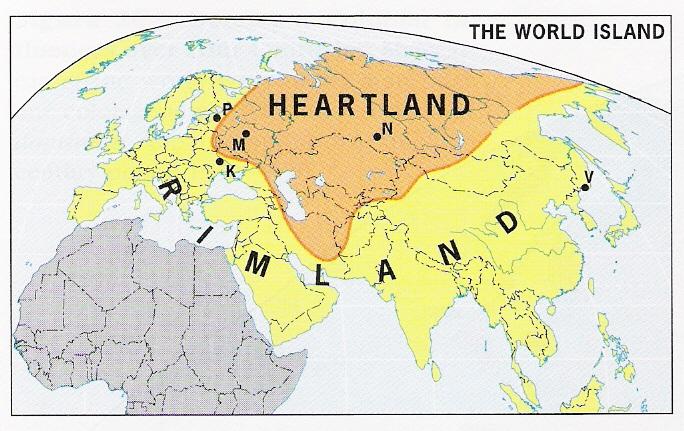 Predictive Power of the Model
Mackinder accurately predicted the battle lines of the Eastern Front during WWI.
In 1921, Mackinder expanded the Heartland further into Central Europe.
Same concept still took hold; land was still the primary commodity of conflict.
Prediction comes true again with the 1931 invasion of Manchuria by the Japanese.
Also comes true again with the 1939 German Invasion of Poland, a Heartland country.
Shatterbelt Theory
In 1950, American geographer Saul Cohen proposed the Shatterbelt Theory.
He modified Mackinder’s Heartland into the “Pivot Area” and Rimland into the “Inner Crescent”.
The rest of the World became the “Outer Crescent”.
His concept was that Cold War conflicts would likely occur in the Inner Crescent.
He pointed out several Shatterbelts, areas of geopolitical weakness.
Shatterbelts accurately predicted numerous areas where wars emerged in the 1950s through the close of the Cold War.
Containment Theory
The Soviet Union and China attempted to create buffer states, lands that would geographically protect them in the Cold War by surrounding them.
U.S. diplomat George Kennan first proposed the strategic policy of containment to the American government in 1947.
Stated that the U.S. and its allies should attempt to build a containment wall around the core Communist states.
A successful strategy at first.
Communist movements were thwarted in Greece, Iran, and Malaysia.
West Germany, Italy, and Japan were rebuilt as industrialized free-market democracies as part of the containment wall.
Later Communist victories showed the containment theory’s limitations put into practice, and Communism even spread to parts of the Outer Crescent.
The U.S. and allied states needed to contain these Soviet-supported satellite states to prevent Communism from spreading further.
They feared a domino effect in spread of Communism.
The Containment Effect
Containment had a devastating effect on the economy of the Soviet Union.
At certain points during the Cold War, it is estimated that 50% of the USSR’s gross national product was focused on military production and other activities to support the expansion of Communism.
Caused shortages of food and consumer goods.
In the 1980s, the U.S. armed Afghan Mujahidin rebels with arms to attack the Soviet Union.
Soviet defeat; government fell in 1991.
Terrorism
State terrorism is when governments use violence and intimidation to control their own people.
EX: Rome v. Carthage, Nazi Germany, Stalinist Russia.
Quasi-national groups attack unsuspecting citizens.
EX:  9/11
These acts were unofficially approved by another state to increase fear and alter foreign policy.